Подготовка к тесту по теме «глагол to be»


Автор: Гвоздёва Ольга Викторовна
ГБОУ СОШ № 291 г. Санкт-Петербург
Для ответа приготовьте карточки трёх цветов:
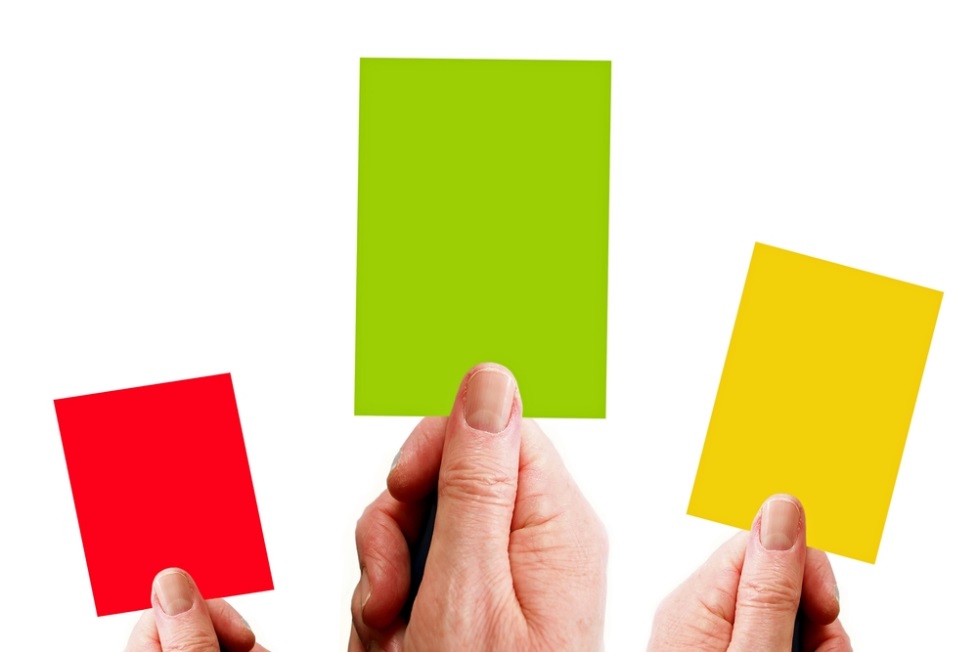 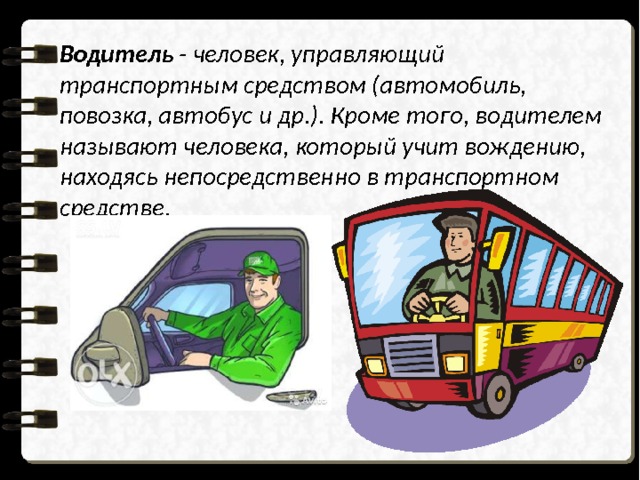 My father … a driver.

  am     is     are
We … teachers.

  am     is     are
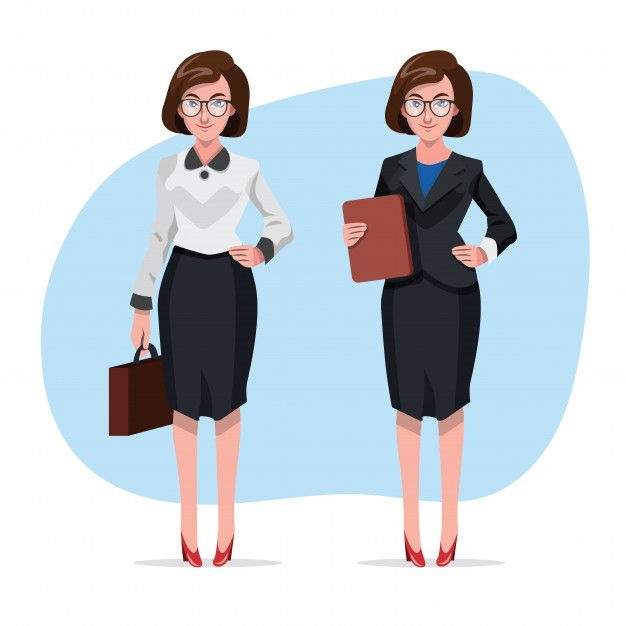 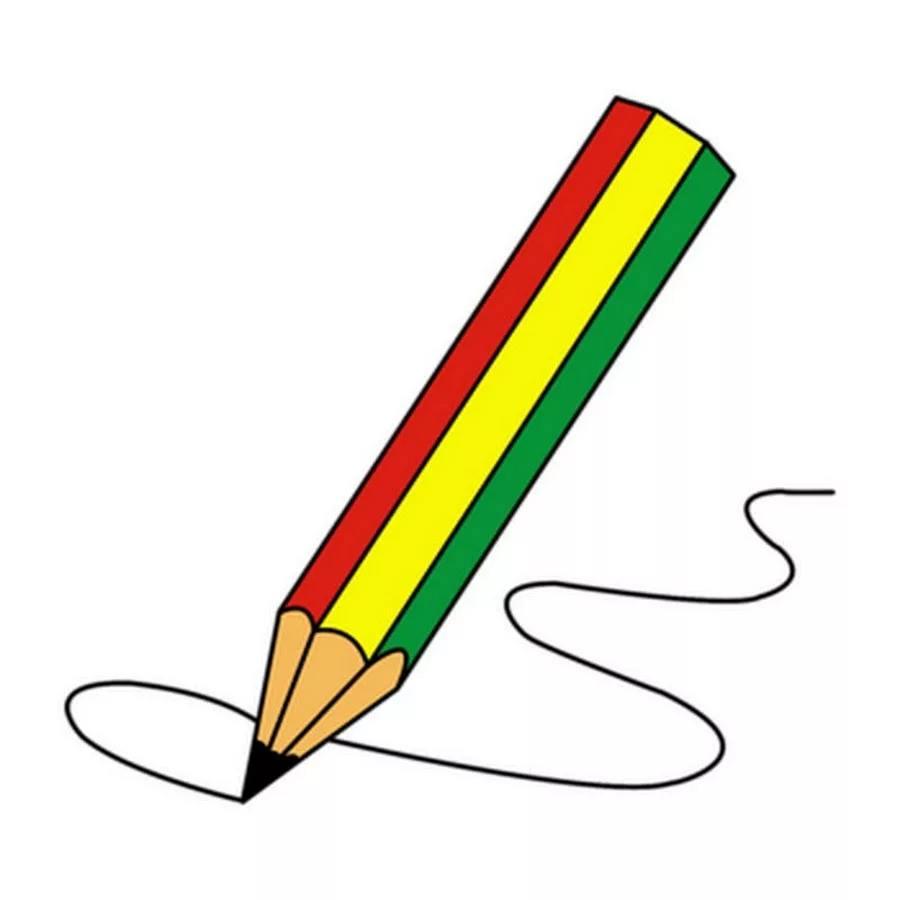 It … a pencil.

  am     is     are
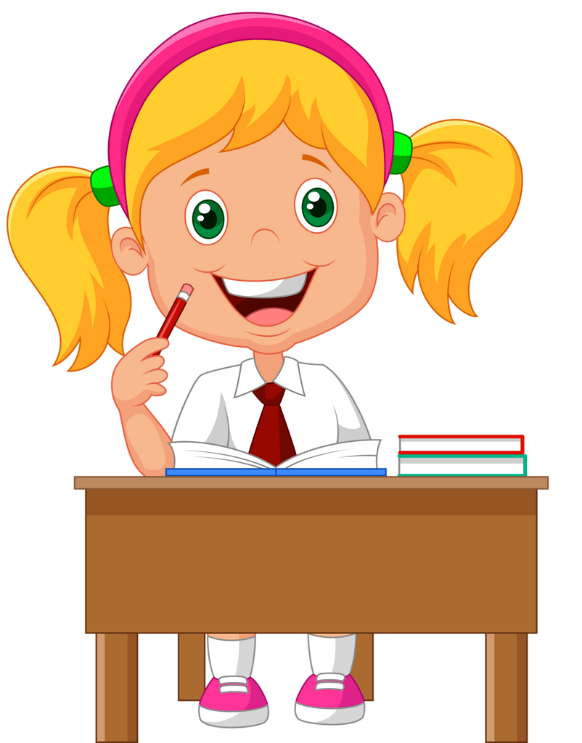 I … a student.

  am     is     are
They  … rabbits.

  am     is     are
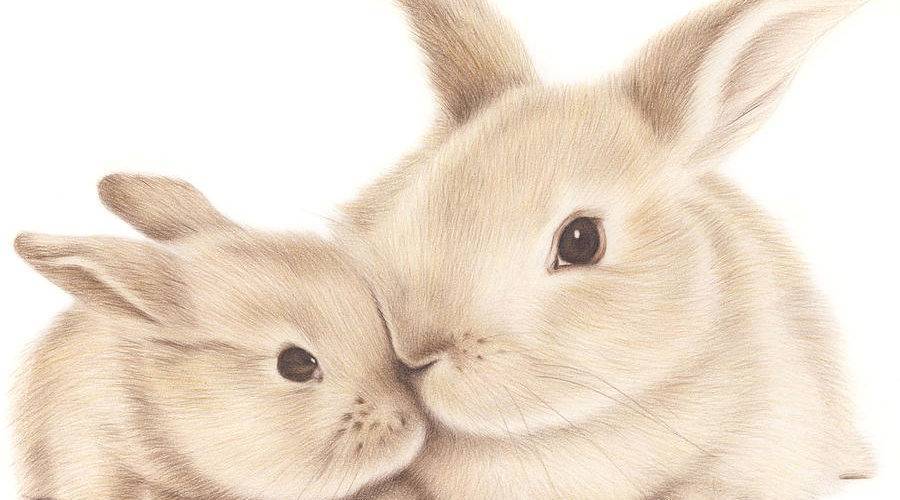 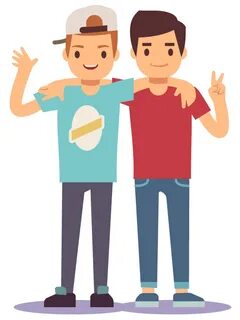 My friend … funny.

  am     is     are
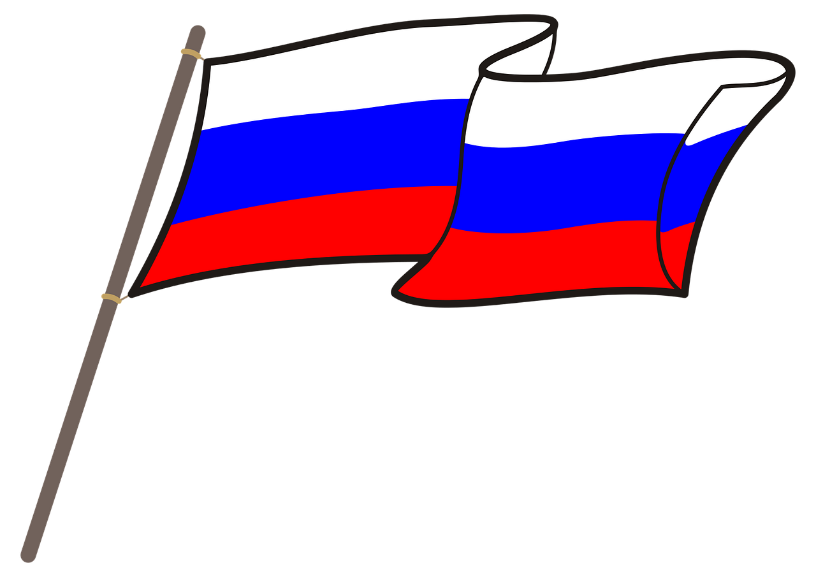 I … from Russia.

  am     is     are
We … from London.

  am     is     are
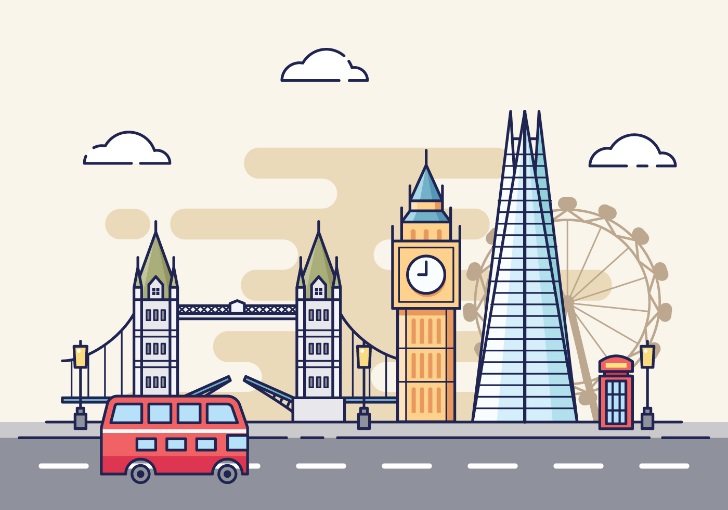